Strategii energetice si industria metalurgică
[Speaker Notes: Precizare: prin expresia ”industrie metalurgica” înțelegem să ne referim în special la oțel (siderurgia) și aluminiu (metalurgia neferoasa);]
Studiu de caz: industria metalurgica
Greu încercată – concurență extrem de ridicată în special din China;
China: aproape jumătate din producția de aluminiu sau oțel a lumii; supraproducție și închiderea facilităților în ”lumea veche” (inclusiv America);
Mare consumatoare de energie electrică (spre exemplu – peste 40% din costul aluminiului);
[Speaker Notes: China produce azi aproape jumătate din cantitatea totală anuală a întregii lumi,
atât la aluminiu (în 2014, 23 milioane tone China din 49 milioane tone toată lumea) 
cât și la oțel (în 2015, 803 milioane tone metrice din 1620 – totalul mondial)
Supraproducția Chinei, combinată în ultimii ani cu reducerea cererii sale interne, au condus la invadarea piețelor mondiale, în special europene și americane, cu produse chinezești la prețuri semnificativ mai reduse; 
Rezultatul – închiderea unui număr mare de unități de producere a aluminiului sau oțelului în USA sau în UE.
Dificultățile provin nu doar din supraproducția existentă de ani buni pe plan mondial ci și din conceperea și aplicarea greșită a unor politici – atât europene cât și românești – care au condus la scumpirea artificială a materiei prime principale pentru aceste industrii; este vorba despre politici legate de protecția mediului sau de politici menite să asigure un mediu cât mai concurențial care au condus la scumpirea energiei electrice; or, energia electrică reprezintă factorul de producție cu o proporție foarte mare în produsele industriilor respective – spre exemplu, 40% din costul aluminiului este dat de energia electrică utilizată.]
Certificate verzi
Sprijin pentru energiile regenerabile;
Politica europeana;
Transpusă foarte ambițios în Ro;
Cine suportă? Consumatorii, inclusiv marii consumatori industriali; 
Fără studiu de impact;
[Speaker Notes: Prima dintre aceste politici - și este doar un exemplu între mai multe care vizează energia verde, cogenerarea, etc. – o reprezintă politica europeană și românească privind sprijinirea energiilor regenerabile.
Politica în materie este una europeană; UE a permis acordarea unor ajutoare de stat pentru sprijinirea producătorilor de energie din sursă eoliană, fotovoltaică, etc.
România a transpus această politică europeană într-un mod extrem de ambițios: România şi-a asumat o ţintă deosebit de mare, la nivelul de 24% din consumul final de energie să fie din energie produsă din surse regenerabile, media europeană fiind de doar 20 de procente. 
Mai mult decât atât, subvențiile acordate au fost foarte mari: în 2013, raportul între susţinerea acordată prin certificate verzi pentru energia eoliană (exprimată în EUR/MWh) şi preţul mediu de piaţă al energiei electrice, situa România pe primul loc în Uniune, cu un procent de 224%, media europeană fiind de 100%. Acelaşi raport efectuat în ceea ce priveşte energia fotovoltaică indică un procent de 657%, al doilea ca nivel din Uniune şi mult peste media de 72%.
Subvențiile foarte mari au produs o creștere accelerată a producției de energie electrică din aceste surse - spre exemplu, în anul 2013, capacităţile de producţie fotovoltaice au crescut de peste 20 de ori; încă din anul 2010, România atinsese un procent de 23.4% din consumul total de energie să fie din surse regenerabile, cu mai puţin de un procent sub ţinta stabilită pentru zece ani mai târziu. De menţionat că pentru acelaşi an, Planul Naţional de Acţiune în Domeniul Energiei din Surse Regenerabile (PNAER) prevedea o ţintă de numai 17,5%. Spre exemplu, în 2014, România a ajuns să aibă 4.400 MW instalaţi în surse regenerabile, din care 2.700 MW în eolian, 1.077 MW în fotovoltaic, 536 MW în microhidrocentrale şi 95 MW în biomasă. Mai mult, existau cereri de racordare pentru proiecte care totalizează 30.000 MW, în condiţiile în care tot sistemul energetic actual al României are puţin peste 20.000 MW.
Cine urma să suporte ajutorul de stat? Consumatorii, casnici sau industriali; practic, Statul Român a creat o schemă de ajutor de stat în care impunea o taxă (contribuție) consumatorilor pentru a sprijini creșterea producției de energie verde. Dar:
Nu a existat vreun studiu de impact;
Nu a existat vreo corelație între nivelele subvenționate și obiectele propuse la nivel național;
Creșterea subvențiilor (determinată de creșterea numărului de producători și a capacității de producție a energiei verzi) ajuns foarte împovărătoare pentru consumatori;
Mai ales consumatorii industriali intensivi de energie (industria metalurgica) au resimțit șocul pentru că erau obligați să suporte la același procent ca și un consumator casnic, individual;]
Certificate verzi
Consecințele modului de aplicare a schemei:
Imposibilitatea vinderii tuturor certificatelor verzi (ineficacitatea parțială a schemei);
Lipsa mecanismelor de recuperare a sumelor plătite suplimentar;
Modificările survenite în schemă; 
Rezultat – creșterea prețului energiei;
[Speaker Notes: Certificate verzi - amânate în 2013, primite în 2017; numărul mare de certificate existente pe piață – suportarea acestora la prețul minim fixat prin lege (de ani de zile);
Nu sunt reglementate legal mecanisme eficiente de redresare a erorilor: dacă, din eroare, sunt achiziționate certificate mai multe, taxa (contribuția suportată) în plus poate fi recuperată anul următor doar într-o proporție foarte redusă;
Necesitatea a numeroase modificări:
Legea 220/2008 – 7 modificări, unele foarte consistente;
Practic, in fiecare an, noi norme de aplicare de la ANRE (25 de acte administrative de punere în aplicare a legii emise de ANRE până în prezent); 
Diferențe semnificative între susținerea energiei în RO și în alte țări din UE (cu atât mai mult alte țări care nu au asemenea politici):
în Franţa, în 2014, subvenţia reprezenta 0,5 Euro/MWh, deci aprox. 2,2 RON; 
În Germania - 0,05 eurocenți/KWh adică aproximativ la fel ca în Franța;
în România - aceasta se ridica la 35 RON/MWh;]
Alte consecințe
Nouă schemă de ajutor pentru sprijinirea industriei: reducerea poverii cu până la 85%;
RO –prima pe plan european;
Reducerea numărului anual de certificate verzi;
Interpretarea ANRE; contestarea în instanță;
[Speaker Notes: Schimbarea politicii europene în vederea păstră
rii industriei sau chiar a reindustrializării; prin Propunerea de orientări privind ajutoarele pentru mediu şi energie pentru perioada 2014 – 2020, Comisia UE a decis ca, pentru a evita ca întreprinderile afectate în mod deosebit de finanțarea sprijinului acordat energiei din surse regenerabile să fie plasate într-o situație concurențială dificilă, statele membre pot opta pentru compensarea parțială a costurilor suplimentare pentru a facilita finanțarea generală a sprijinului acordat energiei din surse regenerabile și a evita relocarea emisiilor de dioxid de carbon. Comisia şi-a arătat deschidere faţă de o schemă de susţinere a marilor contribuitori la sistemul certificatelor verzi, prin exceptarea acestora de la plata a până la 85% din contravaloarea uzuală a certificatelor.
Prin modificarea legii 220/2008 și prin HG 495/2014 s-a introdus posibilitatea exceptării marilor consumatori industriali de la obligația de a suporta 85% din numărul de certificate verzi aferente obligației anuale de cumpărare a certificatelor verzi.
La presiunea industriei, Guvernul a depus prima schemă de acest fel european și a obținut prima aprobare la nivel; ar fi putut să fie aplicată de la 1 decembrie 2014; din motive birocratice, primele cereri de scutire au fost aprobate abia în iunie 2015; înțelegerea tuturor actorilor din piață la momentul respectiv a fost că scutirea viza numărul de certificate aferent anului 2015, adică tot anul 2015.
În ianuarie 2016, ANRE prin acte normative de putere inferioară (Ordinul 5/2016) consideră că scutirea produce efecte doar pentru energia consumată după obținerea acordului; la scurt timp după și Guvernul dă un nou HG care modifică HG-ul inițial precizând expres că scutirea produce efecte de la data obținerii adică nu pentru întreg anul 2015.
Pentru motive de neconcordanță cu legea 220/2008 și de încălcare a principiului neretroactivității cele două acte sunt contestate în instanță.]
Contractele pe lungă durată
Contract pe 10 ani încheiat în 2005; prețul - în piață:
Decizie a Comisiei Europene (nu a existat ajutor de stat);
Informațiile privind prețul altor producători europeni;
Consiliul Concurenței – anchetă începută în 2012; decizia - în decembrie 2016: înțelegere unică și continuă între producători industriali și furnizori și un producător de energie pentru blocarea pieței;
Furnizarea de energie
Practică veche a Comisiei UE – abuz de poziție dominantă, contracte mai mari de 5 ani;
Contracte de lungă durata – specifice industriei;
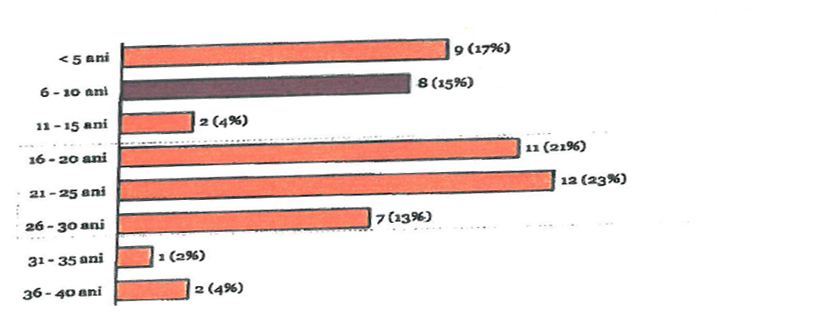 Contracte de lungă durată
Pe plan european – schimbare de strategie - ”Plan de acțiune pentru o industrie siderurgică competitivă și durabilă în Europa”;
Consiliul Concurenței – anchetă; înțelegere unică și continuă între producători și furnizori și HE pentru blocarea pieței;
Rezultat – imposibilitatea încheierii unor contracte pe lungă durată direct cu producătorii;
Concluzie: prețul energie este esențial pentru industria grea;
[Speaker Notes: Studiul - „Evaluarea impactului costurilor cumulative pentru industria de oțel și aluminiu”: Centrul pentru Studii Politice Europene și Economisti Associati, 2013. Studiul CEPS a împărțit eșantionul de unitățile industriale metalurgice în două grupuri de sub-eșantioane pe baza datelor din 2012 : cele din Sub-eșantionul 1 au fost cele care au achiziționat energie electrică prin contracte vechi, pe termen lung și prin auto-generare. Acest grup a avut costuri cumulate mai mici, în medie, și au fost comparabile în materie de competitivitate cu topitoriile din Orientul Mijlociu și Asia. Cele din Sub-eșantionul 2 au fost cele care au achiziționat energie electrică în termeni bazați pe piață în 2012, decât prin contracte pe termen lung. Acest grup a avut costuri cumulative semnificativ mai ridicate, mai ridicate decât media EU27. Din păcate, una din unitățile românești se regăsea, în 2012, în Sub-eșantionul 2 deoarece, în 2012, a cumpărat 70% din cerințele sale de energie electrică de pe OPCOM și a plătit un preț mediu pentru energia electrică de 75 dolari americani/MWh în acel an.

Conform Raportului CEPS, „prețurile pentru energia electrică și regulile care le afectează reprezintă principala sursă de dezavantaj competitiv pentru unitățile care cumpără energia electrică de pe piață (Sub-eșantionul 2)

În medie, unitățile metalurgice din EU27 suportă costuri foarte mari de producție, măsurate în termeni de cost pe unitatea de producție (dolari americani pe tona de produs metalurgic). Costurile cumulative medii pentru unitățile EU27 au fost estimate la (2.041 dolari americani), urmate de cele instalate în SUA (1.944 dolari americani), China (1.923 dolari americani) și Australasia (1.922 dolari americani). Uzinele europene selectate incluse în Sub-eșantionul 2 – adică inclusiv una din unitățile românești - au fost producătorii cu cele mai ridicate costuri, suportând costuri de activitate egale cu 2.229 dolari americani per tonă. Analiza CEPS a arătat că unitățile care activează în UE au costuri semnificativ mai ridicate decât cele din alte părți ale lumii.


2. Prin Comunicarea Comisiei Europene către Parlamentul European, Consiliu, Comitetul Social și Economic European și Comitetul Regiunilor din data de 11 iunie 2013, intitulată ”Plan de acțiune pentru o industrie siderurgică competitivă și durabilă în Europa” s-a evidențiat că previzibilitatea costurilor energiei constituie o premisă a eficientizării activității industriale, în condițiile în care o astfel de previzibilitate determină o limitare a riscurilor investiționale. În acest context, Comisia Europeană a arătat că încheierea de contracte pe termen lung între furnizorii de energie și clienți oferă o astfel de siguranță de planificare și este conformă dreptului comunitar. De asemenea, Comisia a arătat că eventualele efecte anticoncurențiale ale unor astfel de contracte pot surveni doar în anumite condiții, blocarea pieței putând surveni doar pentru furnizorii dominanți ori numai ca efect cumulativ al comportamentului similar al mai multor furnizori.

Ulterior, prin Rezoluția Parlamentului European din 4 februarie 2014 referitoare la planul de acțiune pentru o industrie siderurgică competitivă și durabilă în Europa (Anexa nr. 7), Parlamentul a arătat (în paragraful 26) că apreciază ca fiind necesară consolidarea contractelor pe termen lung dintre furnizorii de electricitate și consumatorii industriali, subliniind totodată faptul că încheierea de contracte pe termen lung poate reduce riscul reprezentat de volatilitatea prețurilor la energie și poate determina scăderea prețurilor pentru consumatorii industriali. În acest context, Parlamentul European a invitat Comisia să ofere îndrumări cu privire la aspectele legate de concurență din contractele de aprovizionare cu energie pe termen lung. 
 
Până în prezent, Comisia Europeană nu a emis îndrumări cu privire la contractele de aprovizionare cu energie electrică, încheiate pe termen lung între furnizorii de electricitate și consumatorii industriali. 


3. Concluzie: comparând costurile cumulative ale unităților industriale metalurgice în 2012, CEPS arată că din 2012, una din unitățile metalurgice românești a devenit una dintre unitățile de producție cu costurile cele  mai ridicate din lume, în principal din cauza costurilor foarte ridicate ale energiei electrice și a schemei mult prea generoase de sprijin pentru sursele regenerabile adoptate de Statul Român.]